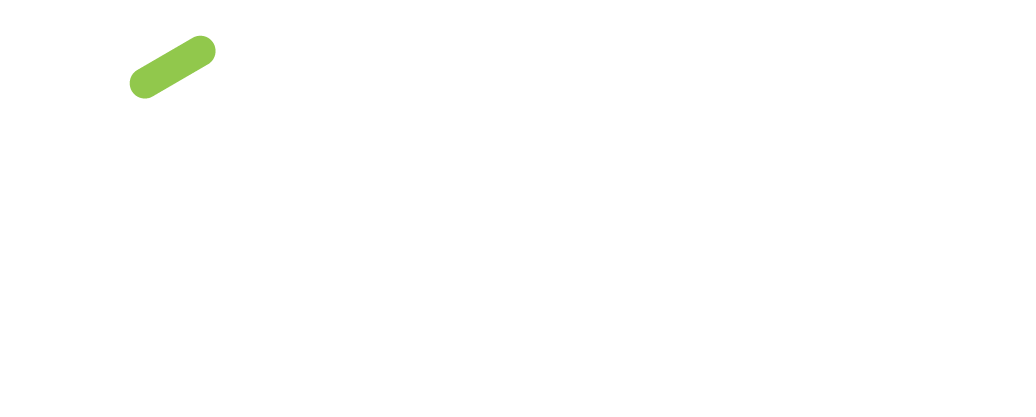 Academy of Managed Care Pharmacy
University of Maryland Chapter
Chaper Leadership Academy Presentation

Chenchu Vignesh Pernati
UMB AMCP President
Class of 2024
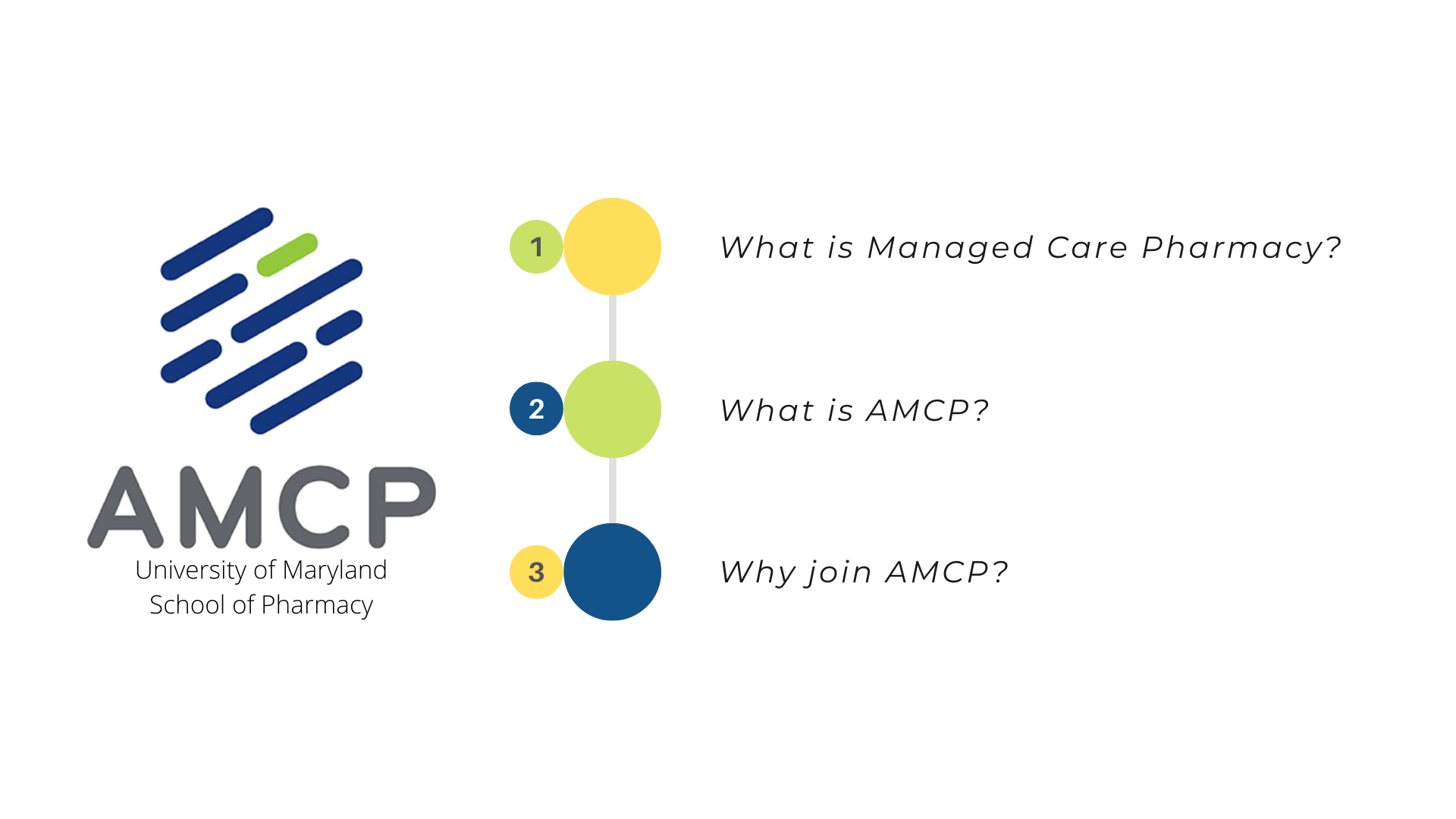 Events Overview
Event Organization
Connect With Us!
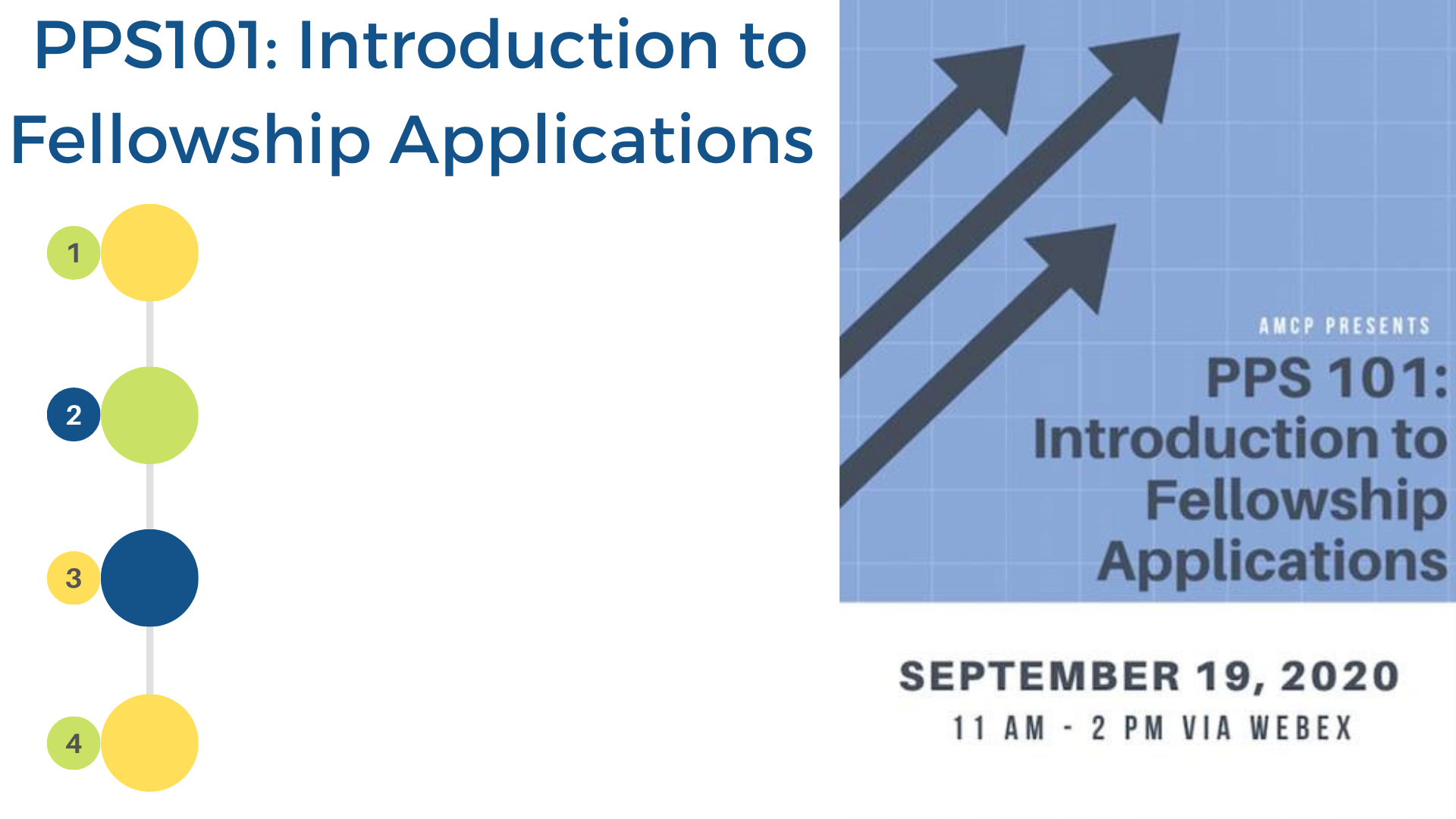 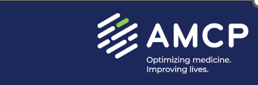 Event #1 | Formulary Management Workshop Series (Two-Part Series)
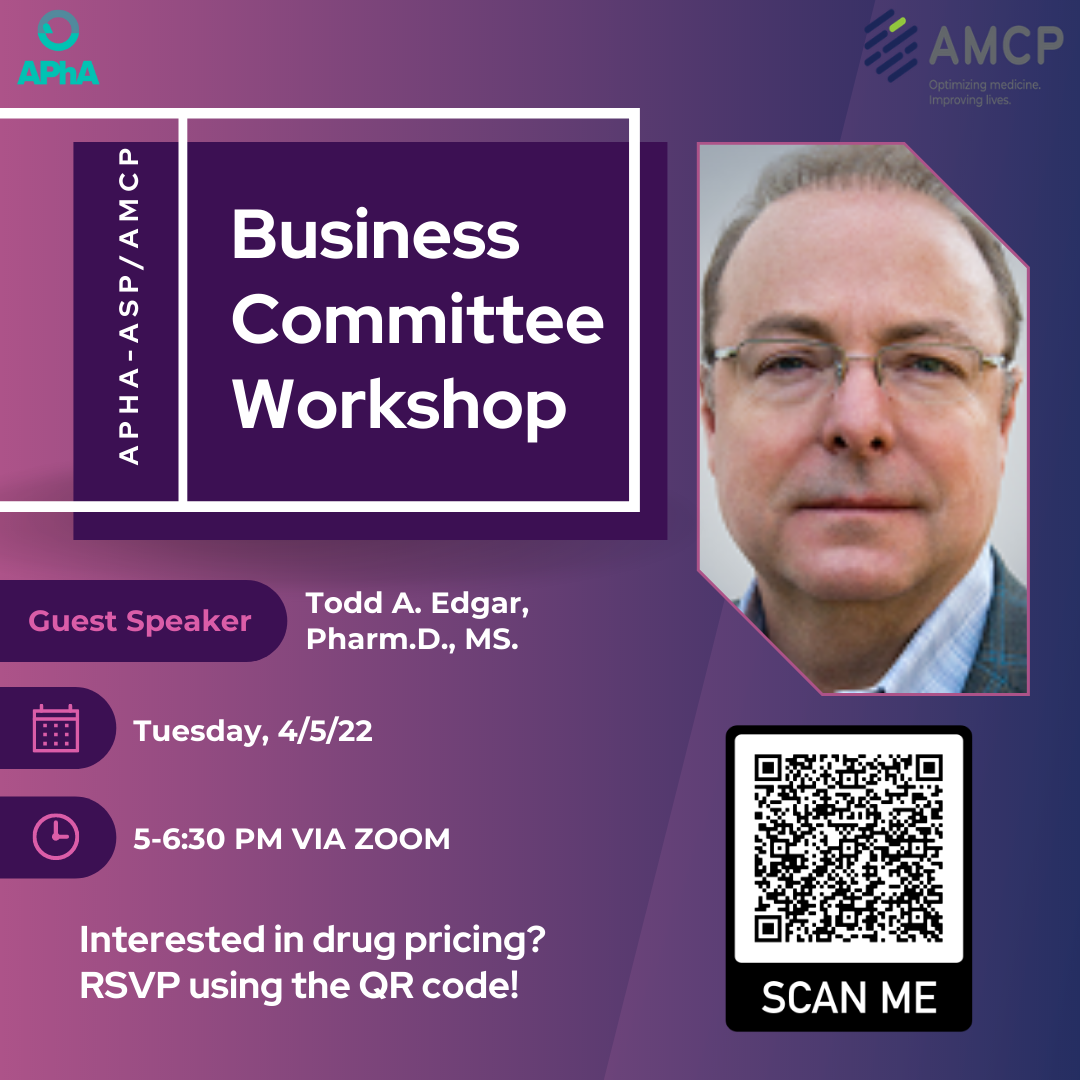 Clinical P&T Review Workshop
Students were tasked with filling out sections of a monograph and determining whether they would recommend this drug to formulary

Planning: 2 months, In Person 
Attendees: 26
Business Committee Workshop 
Students were given four scenarios to perform cost analysis calculations and determined whether to include the drug on formulary given various rebates, conversion trends, and other considerations.

Planning: 2 months, Zoom
Attendees: 30
[Speaker Notes: 1. The workshop began with an overview of the clinical P&T review process. 
2. The workshop began with an overview of economic and contract negotiation concepts. 

Primary Outcomes (< 50 words):
Offer students an opportunity to learn about the formulary management process while in pharmacy school.
Provide real-life exercises to enhance classroom learning.
Educate students on the various clinical roles’ pharmacists may have within managed care.
Highlight the connection between managed care, industry, and clinical pharmacy.]
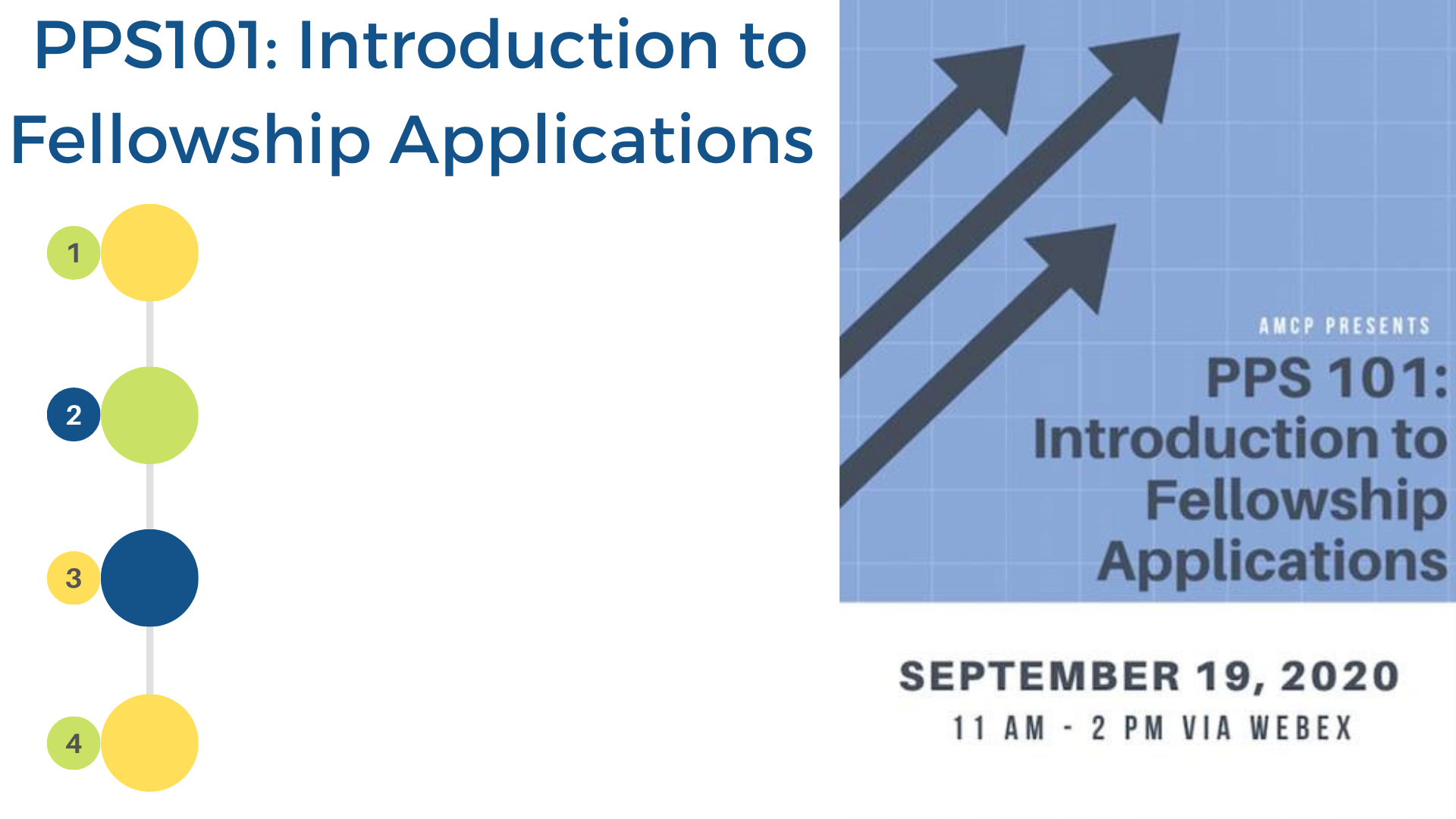 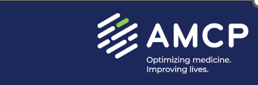 Event #2 | Managed Care Residency Showcase)
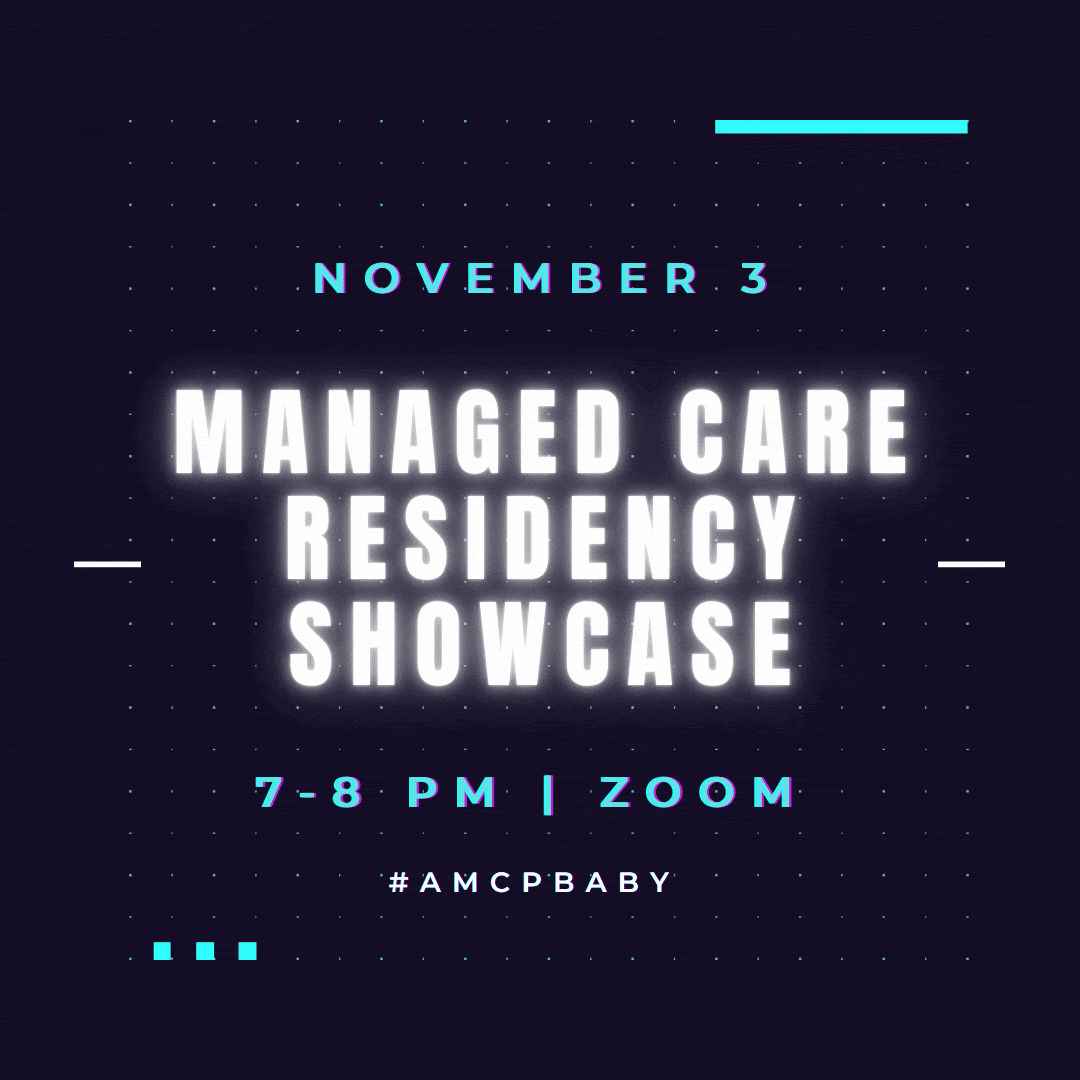 Collaboration: UF/UO/US/UP AMCP Chapters

Planning: 3 months, Zoom
Event Synopsis
This event featured a discussion highlighting each details about their program, followed by a resident’s residency experience, journey to residency, and  Q&A session from the audience
Primary Outcomes:
Recruit a diverse group of residents from small-to-large scale health plans, PBMs, and other MCOs to offer comprehensive perspectives on the different residency programs.
Connect students to national AMCP network.
Attendees: 57
[Speaker Notes: our chapter hosted an event showcasing seven residency programs from across the country, including Humana, IngenioRx, Magellan Rx Management, UPMC Health Plan, Highmark, CareFirst, and Veterans Affairs-San Diego.]
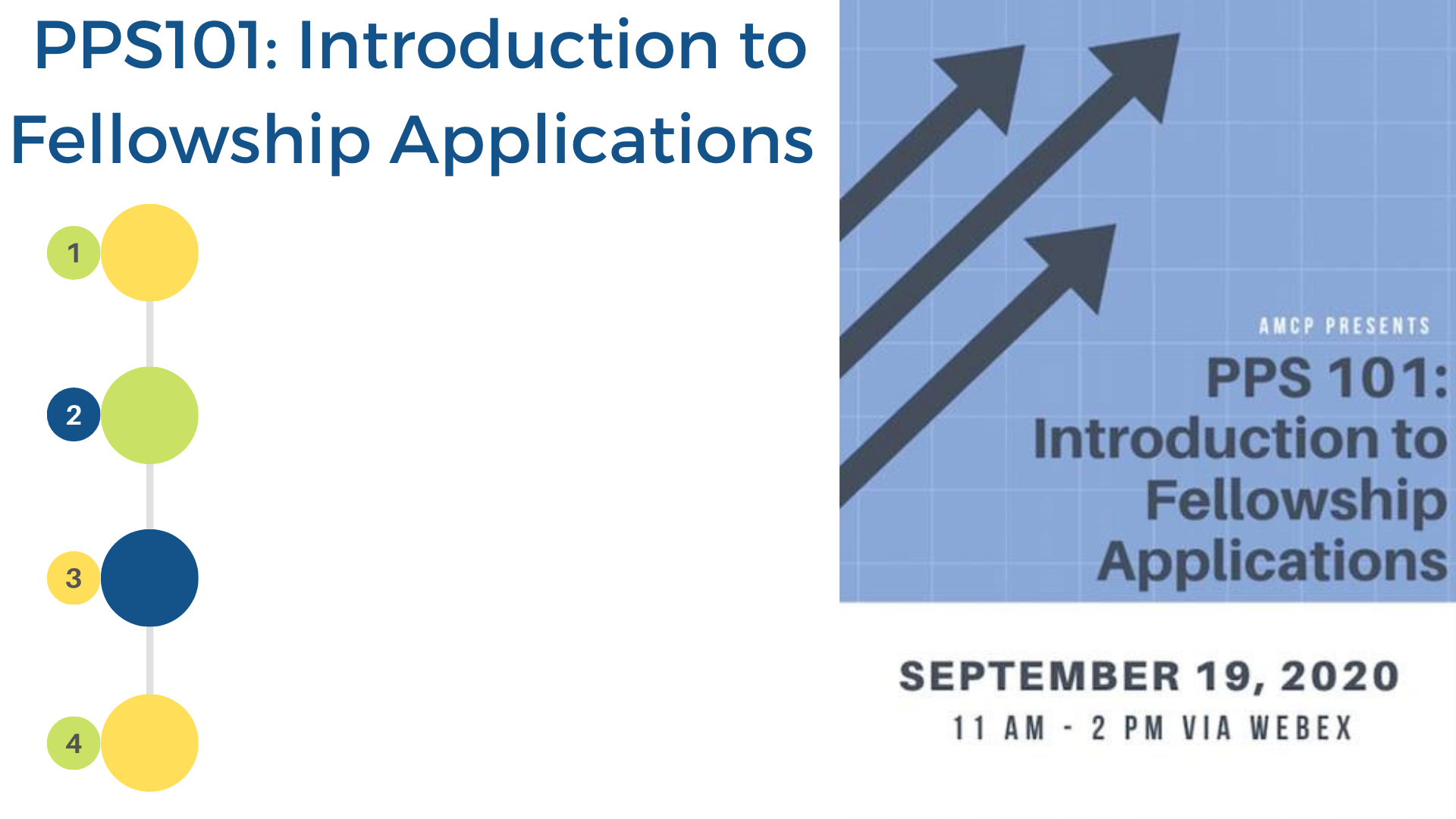 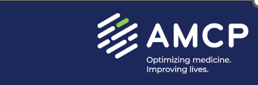 Event #3 | Managed Care Seminar Series (Four-Part Series)
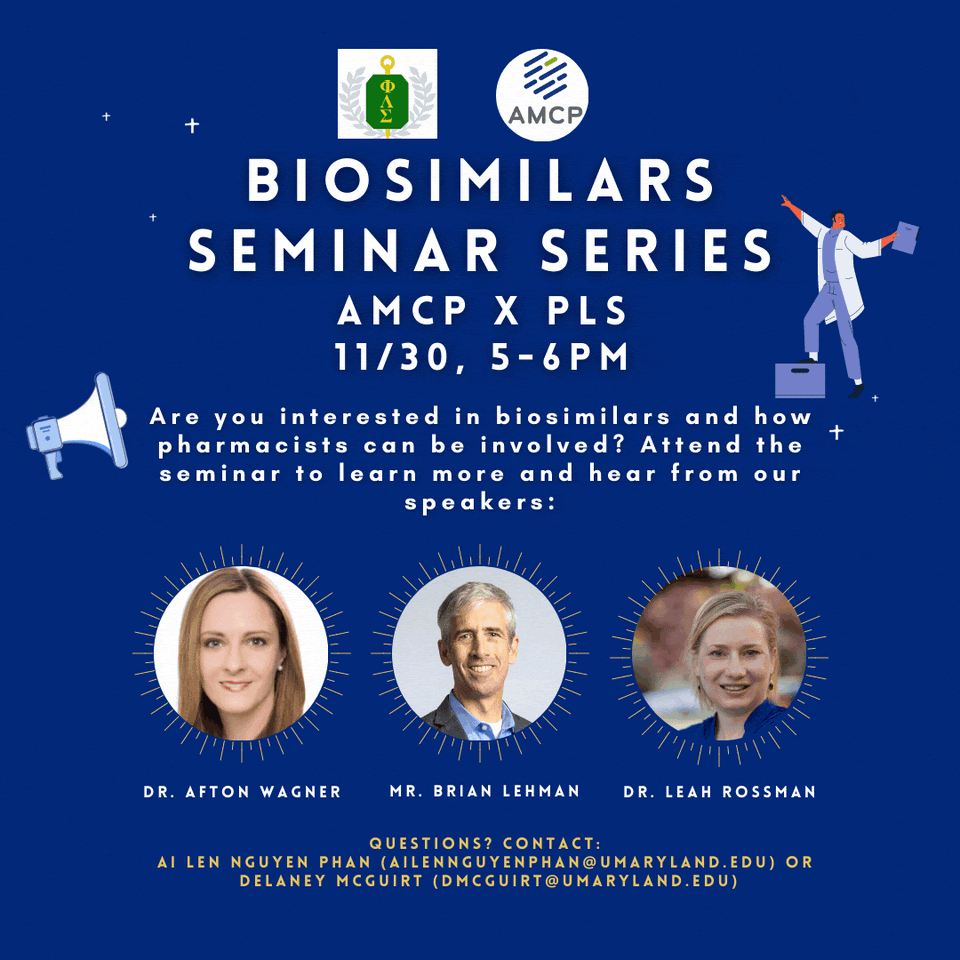 Collaboration:
UMB (AAPP, PLS, NCPA, ACCP)

Planning: 4 months
Events:
Stress in Pharmacist Jobs Seminar
Biosimilars Seminar
Access to Medicine Seminar
Health Technology Information (HIT) Seminar
Primary Outcomes 
Keep students informed on current topics and trends within the pharmacy community. 
Offer students diverse perspectives on a wide variety of topics and policies impacting managed care.
Attendees: 20 - 30
[Speaker Notes: Stress in Pharmacists Jobs Seminar  – A discussion on the stressors within different fields of pharmacy and management of these stressors. 

Biosimilars Seminar – Informed students on the roles pharmacists may have in developing, regulating, and advocating for biosimilars.
 
Access to Medicine Seminar – Educated students on medication access from a systems perspective. Earl “Buddy” Carter, a pharmacist and politician serving in the House of Representatives was recruited as our speaker.

Health Technology Information (HIT) Seminar – An informational seminar on the fundamentals of HIT and how it applies to managed care and clinical pharmacists.]
Event Organization
[Speaker Notes: Include graphics that are cool toned color schemes with AMCP branding]
Connect With Us!

Instagram: @umb_amcp

Facebook: @umb.amcp

Linktr.ee: @umbamcp
[Speaker Notes: Facebook: @umb.amcp
Instagram: @umb_amcp
https://linktr.ee/umbamcp]